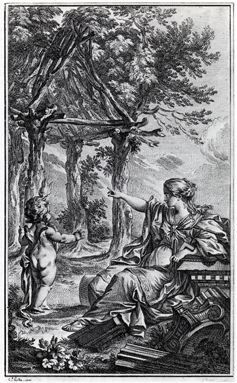 Teorie architektury
Její estetické a mimoestetické aspekty
Možnosti interpretace architektury
Stylová východiska (gotika, baroko, neo/klasicismus, historicismus apod.) a jejich historické konotace
Interpretace prostoru a funkcí
Funkcionalismus: funkce, nebo „styling“ (Jan Michl)
Architektura jako znak (Charles Jencks: dvojité kódování)
Architektura a městská zkušenost (metropolis)
Fenomenologie architektury a urbanismu (např. Christian Norberg-Schulz, Génius loci)
Architektura jako nástroj reprezentace

Srov.  Richard Williams, Architektura ve vizuální kultuře, in: Možnost vizuálních studií. Brno 2007, s. 49-62.
Teorie architektury v anticeJediný dochovaný starověký spis na toto téma
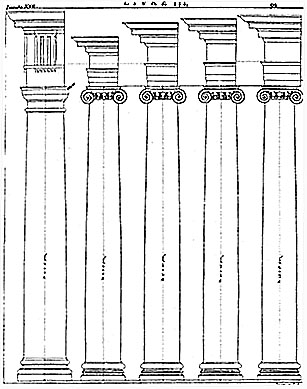 Vitruvius (Pollio), De Architectura libri decem, 1. pol. 
	1. stol. po Kr. (Deset knih o architektuře, česky 1953).
Stavba musí uspokojovat tři požadavky: 1) firmitas, 
	2) utilitas, 3) venustas.
Krása (venustas) zahrnuje šest pojmů: 1) ordinatio, 
	2) symmetria, 3) eurythmia, 4) dispositio, 5) decor, 
	6) distributio.
Vitruviova estetika architektury vychází ze čtyř zdrojů: 
	1) abstraktní kategorie (řecká teorie proporcí), 2) zákony stavby lidského těla, 3) zákony fyziologické optiky, 4) čistě konstruktivní zásady.
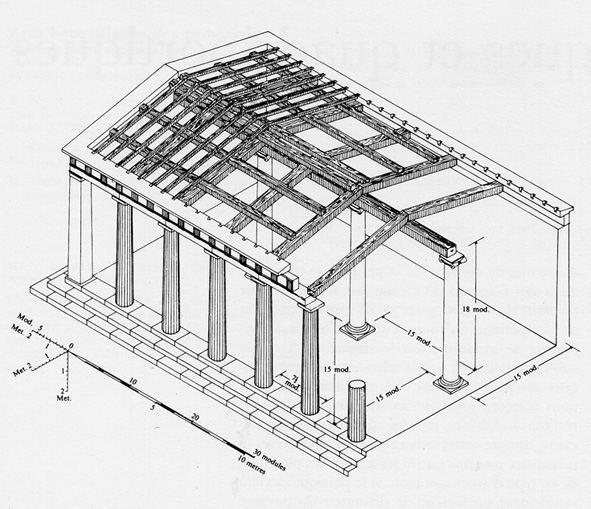 Klasická teorie architekturyAntropomorfní prvky 				Přirozené obydlí
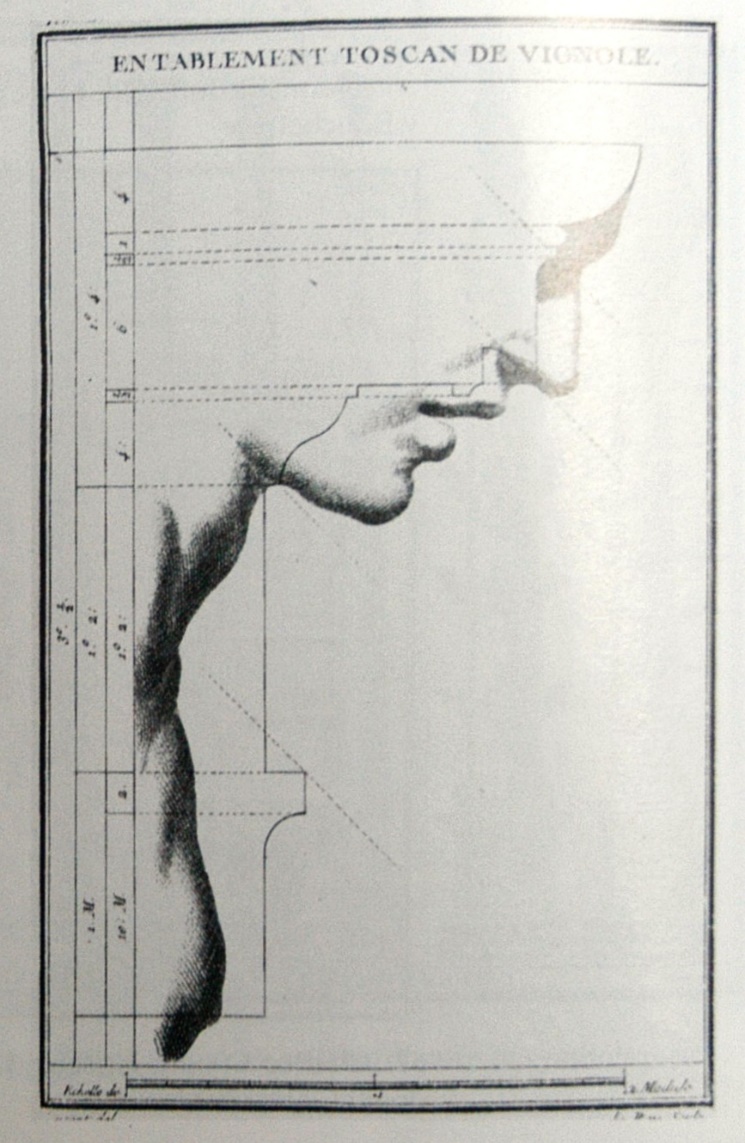 Francois Blondel podle Vignoly, Profilace toskánského řádu, z jeho Cours d' architecture, sv. 1, 1771

Léon Krier, Dočasné odmítnutí archetypu, obr. z jeho knihy Architektura - volba nebo osud
Teorie architektury v renesanční Itálii
Leone Battista Alberti, De re aedificatoria libri X, vyd. posmrtně 1485 (sepsáno 1443-1452, Deset knih o archi-tektuře)
	„Italský Vitruvius“ L. B. Alberti (1404-1472): humanista, právník, sekretář římské kurie, architekt, považoval se za diletanta (milovníka umění), u něj poprvé odděleno pro-jektování staveb od jejich provádění. V jeho estetické teorii je klíčovým pojmem concinnitas (umělé článkování, souměrnost). Chtěl povýšit architekturu mezi svobodná umění, odlišit ji od stavitelského řemesla. Proto požaduje všestranné vzdělání architektů. 
Dogmatické traktáty o architektuře: kodifikovaly pravidla vycházející z Vitruvia a sloužily jako vzorníky. Nejznámější z nich sepsali architekti:
	Sebastiano Serlio, Tutte l´opere d´architettura et prospettiva, 8 knih, celek vyd. 1584 (Všechna díla o architektuře a perspektivě)
	Andrea Palladio, I quattro libri dell´Architettura, 1570 (Čtyři knihy o architektuře)
Leone Battista AlbertiMantova, kostel S. AndreaFlorencie, Palazzo Rucelaipol. 15. stol.
Teorie architektury v renesanční Itálii
Palladio
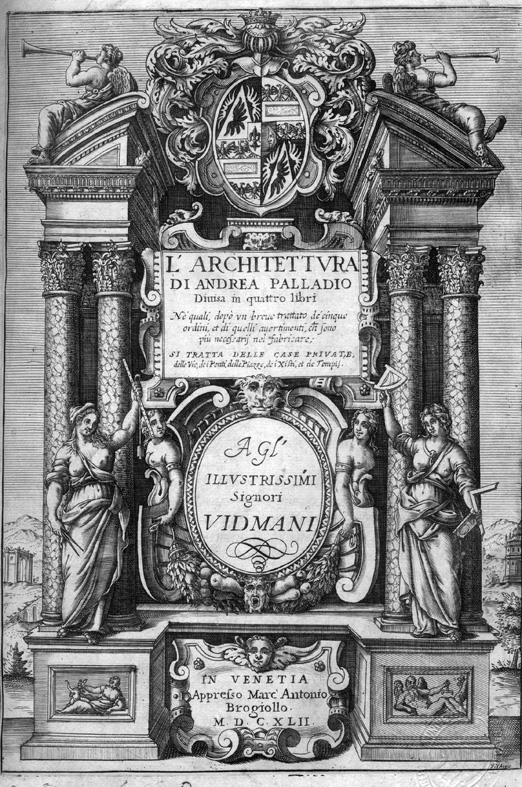 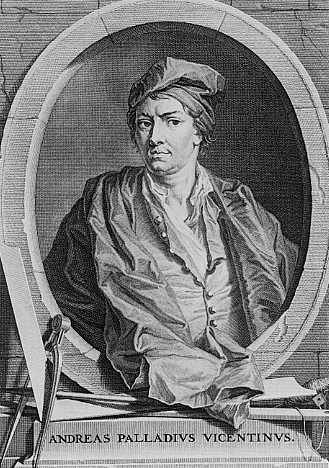 Teorie architektury v renesanční Itálii
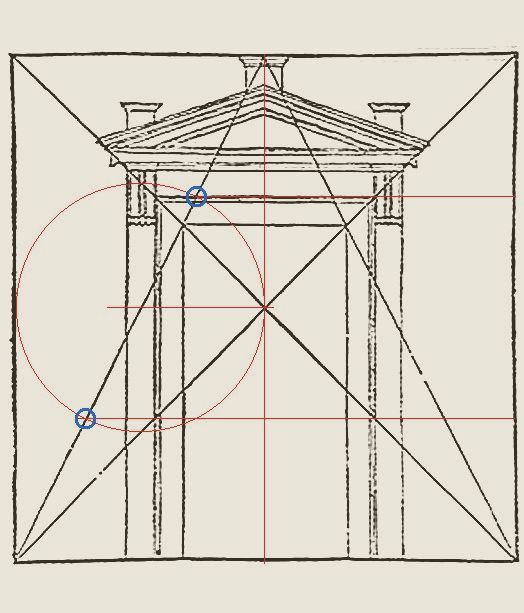 Serlio
První obrazová srovnávací historie světové architektury
Johann Bernard Fischer von Erlach, Entwurff einer historischen Architektur, 1721 (Návrh historické architektury)
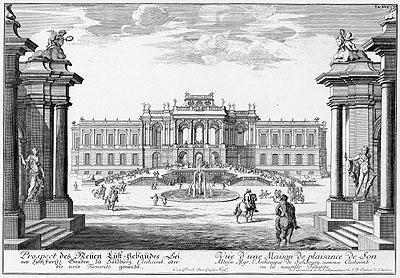 Otázky stylu v německé teorii architektury 19. století
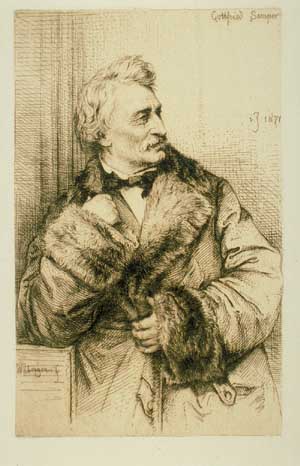 Heinrich Hübsch, In welchem Stil sollen wir bauen, 1828 (V jakém stylu máme stavět)
August Reichenspenger, Anzeige..., 1854 (Pokyny k církevnímu stavitelství) 
Gottfried Semper, Die vier Elemente der Baukunst. Ein Beitrag zur vergleichenden Baukunde, 1851 (Čtyři elementy stavitelství. Příspěvek k srovnávací stavební vědě)
Týž, Der Stil in den technischen und tektonischen Künste oder Praktische Aesthetik, 1861-1863 (Styl v technických a tektonických uměních neboli Praktická estetika)
Německý architekt a teoretik architektury a designu G. Semper.
Otázky stylu v německé teorii architektury 19. století
Semper, opera v Drážďanech, od 1838
Rundbogenstil (uměle vytvořený stal kruhových oblouků): Maximilianeum v Mnichově, od 1857
Reichenspenger, Anzeige…, 1854, titulní list
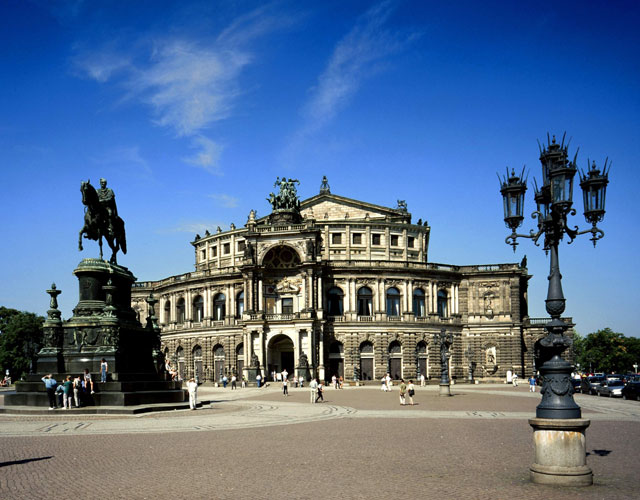 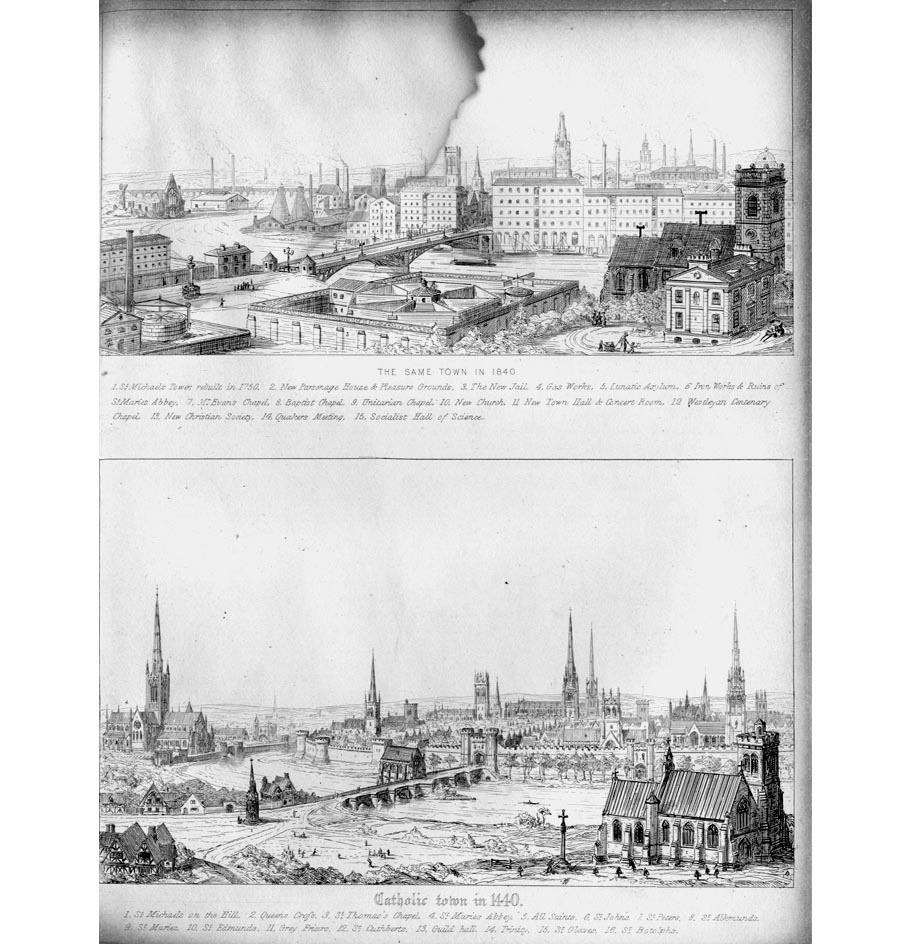 Urbanismus v 19. století
Důležitost teorie urbanismu (tj. stavby měst) vzrůstá s urbanizací 19. století, především překotným růstem průmyslových měst. Jeho negativní aspekty kritizoval již před polovinou 19. století anglický architekt A. W. N. Pugin, když srovnal podobu města r. 1440 a 1840 (obr. vlevo).
Nové podněty dal urbanismu vídeňský architekt a teoretik Camillo Sitte svým stále aktuálním spisem Stavba měst podle uměleckých zásad z r. 1889, online: http://www.uur.cz/images/5-publikacni-cinnost-a-knihovna/metodicke-prirucky-a-publikacni-materialy/2012/sitte-stavba-mest.pdf
Koncept zahradních měst na přelomu 19. a 20. století
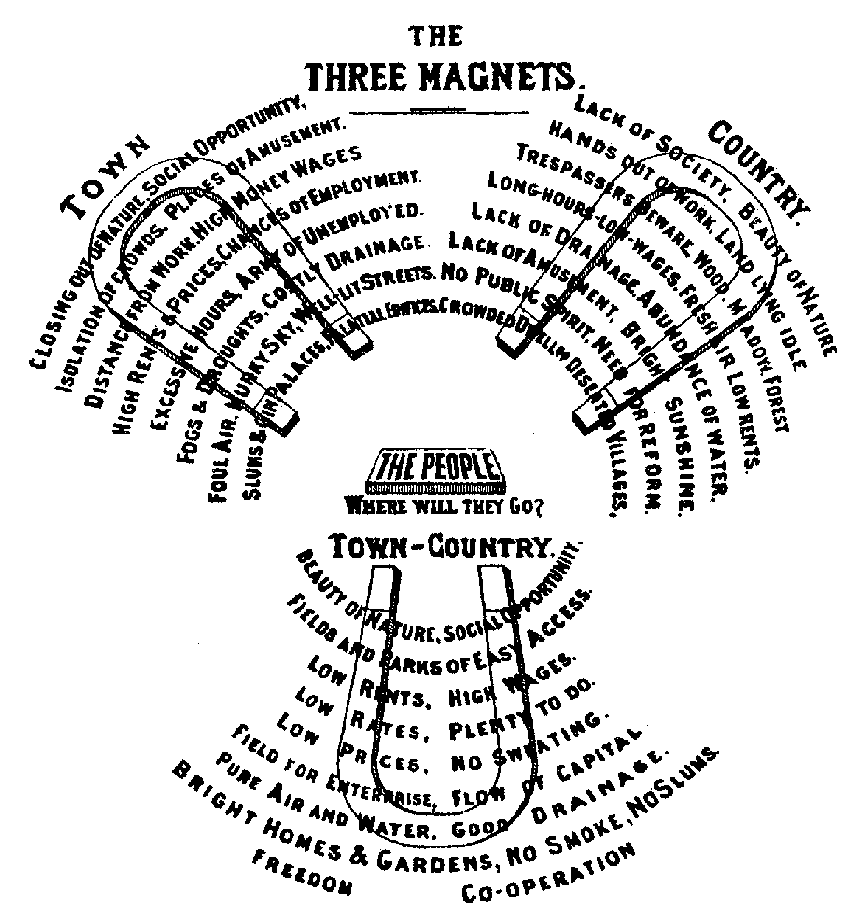 Ebenezer Howard, Tomorrow. A Paceful Path to Reform, 1898 (Zítřek. Pokojná cesta k reformě)
Týž, Garden Cities of Tomorrow, 1902 (Zahradní města zítřka)
Raymond Unwin, Town Planning in Practice, 1909 (Plánování měst v praxi)
Obr.: Tři magnety – Howardova argumentace ve prospěch zahradních měst.
Modernismus
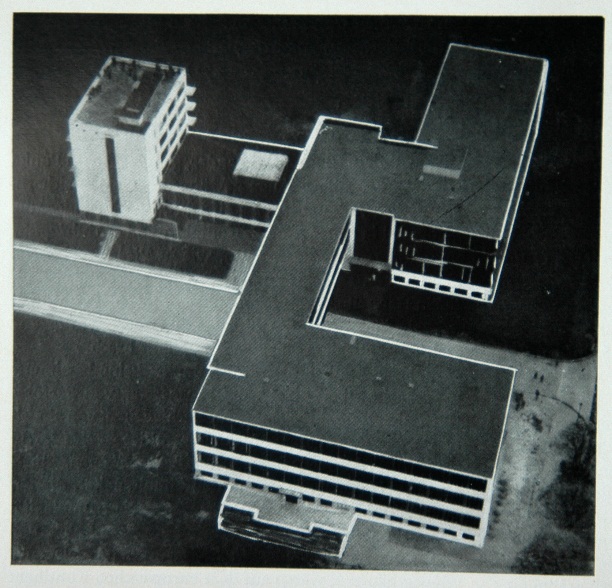 Bauhaus
zal. ve Výmaru 1919, od 1926 v Desavě, 1932-1933 v Berlíně
ředitelé: Walter Gropius, od 1928 Hannes Mayer, od 1930 L. Mies van der Rohe 
C.I.A.M. (Congres Internationaux d´Architecture Moderne), zal. 1928 v La Sarraz ve Švýcarsku, téhož roku vydán první manifest C.I.A.M., poslední, 11. kongres v Otterloo 1959
Siegfried Giedion, Space, Time, Architecture, 1941 (Prostor, čas, architektura)
	Nejznámější modernistické dějiny architektury založené na prostorovém pojetí.
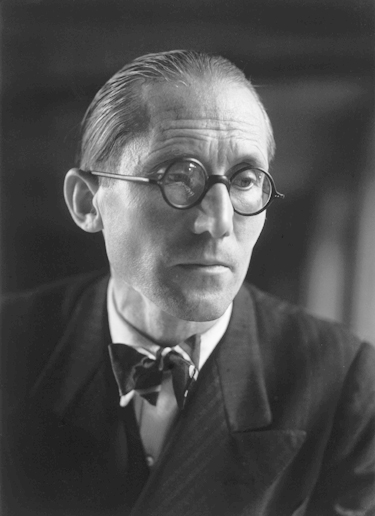 Le Corbusier
Le Purisme, L´Esprit Nouveau 1921
Vers une architecture, 1922-1923
Pět bodů moderní architektury, 1926
Le Modulor, 1948
Le Corbusier
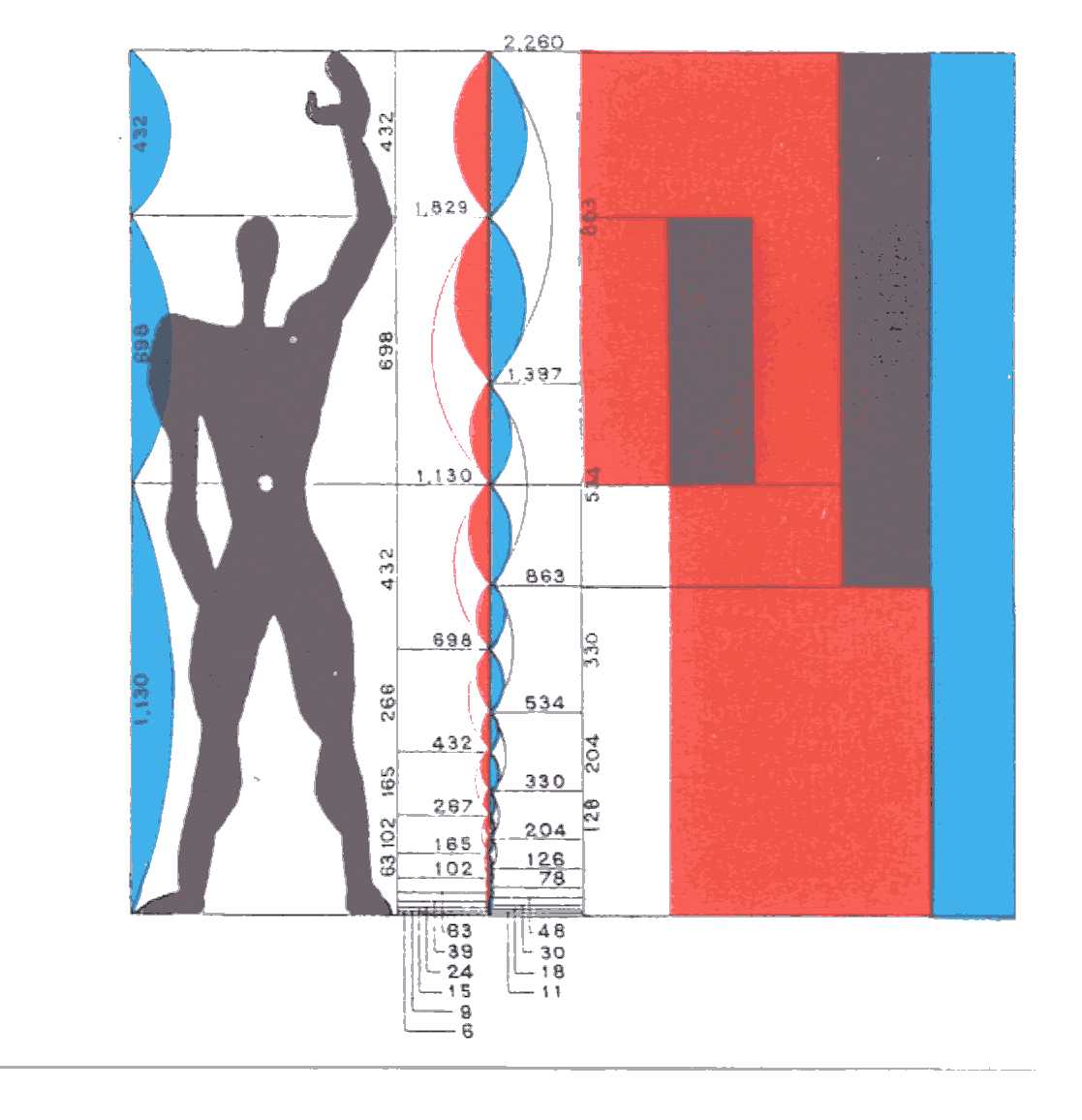 Unité de habitation, Marseille
Modulor
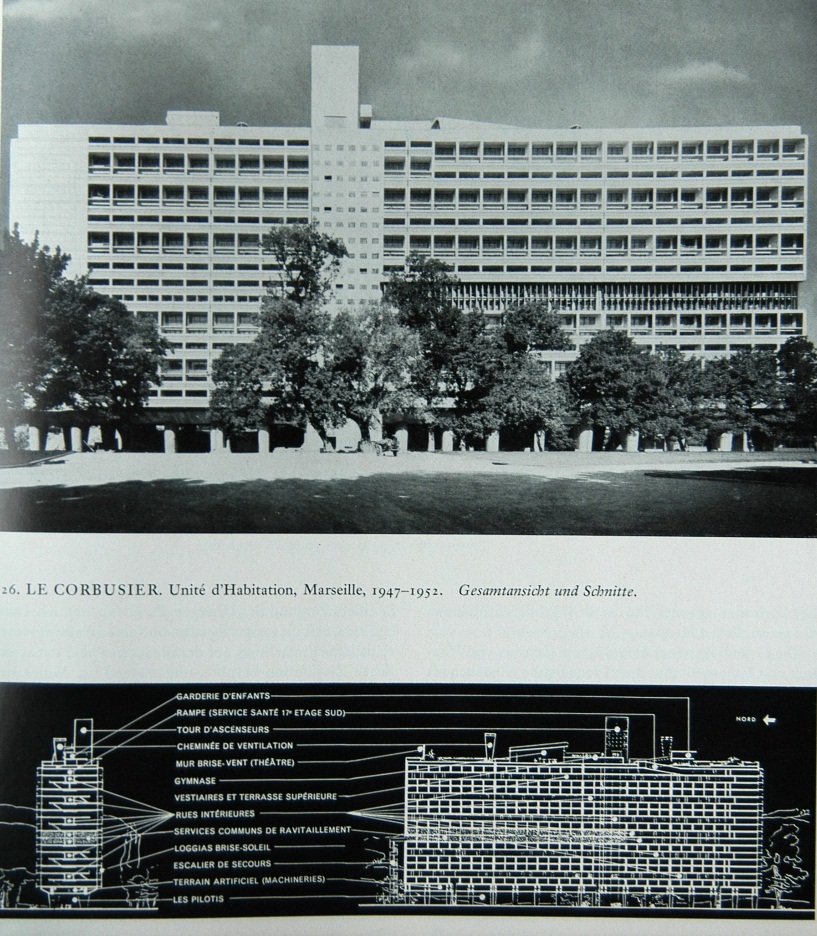 Metropolis: vize moderního města ve filmu Fritze Langa z r. 1927
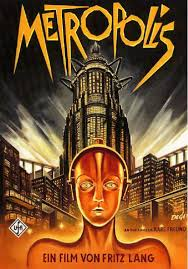 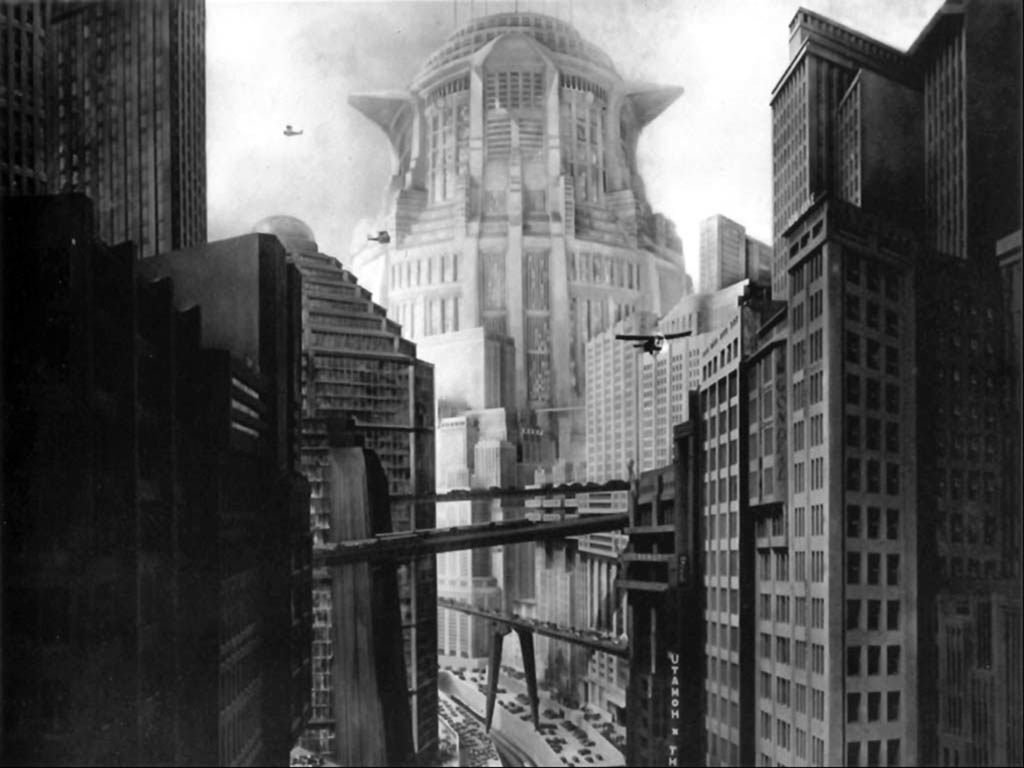 David Možný: Rahova, video, 2008
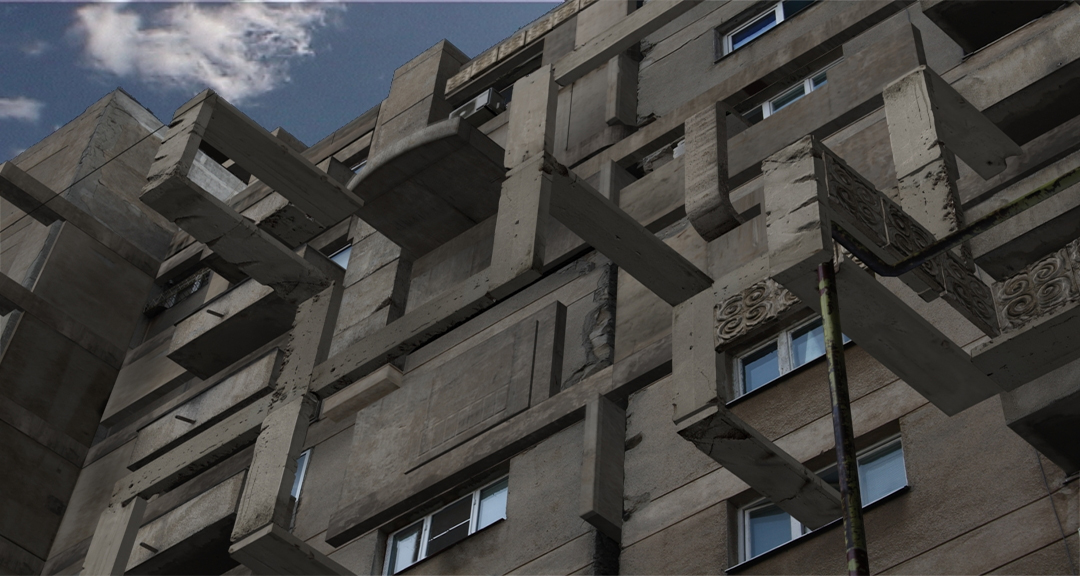 Kritika teorií funkcionalismu
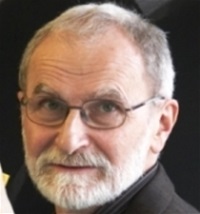 Jan Michl, Tak nám prý forma sleduje funkci, 2003
Jan Michl, Funkcionalismus, design, škola a trh, 2012
„Form follows function.“ (Luis Henri Sullivan)
Michl, 2012, s. 115: „(…) podstatu funkcionalismu je třeba hledat ve všezastiňující starosti o formu, estetiku a vůbec výtvarnou stránku budov a objektů. Vidím tedy funkcionalismus jako formalistické hnutí. Funkcionalisté však, jak známo, chápali sami sebe přesně opačně. (…) Svou novou výtvar-nou řeč považovali za objektivní: tvrdili, že tato řeč je historicky nutným výsledkem forem sledujících ´funkce´, nikoliv výsledkem osobních, subjektiv-ních rozhodnutí designérů. Sami sebe považovali za zprostředkovatele výtvarné řeči, skryté v útrobách Nového strojového věku, Ducha doby či Moderní epochy.“
Alternativy modernismu
Friedensreich Hundertwasser, Plesnivý manifest proti racionalismu v architektuře, 4. července 1958
Robert Venturi, Complexity and Contradiction in Architecture, 1966 (Komplexnost a protiklad v architektuře)
Charles Jencks, The Language of Postmodern Architecture, 1977, rev. 1981 (Jazyk postmoderní architektury)
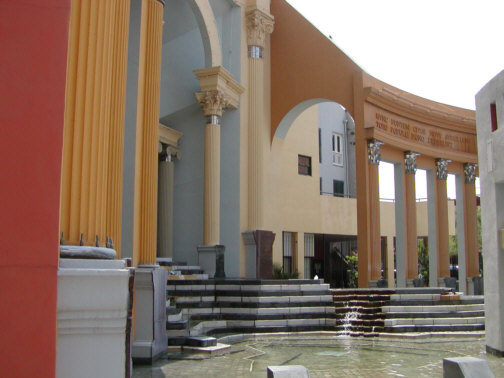 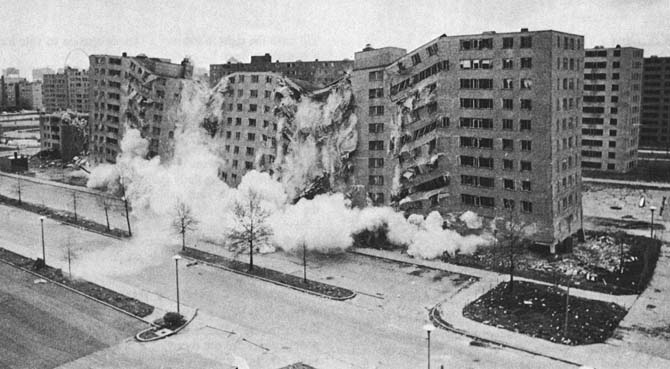 Postmoderní realizace:
Charles Moore, Piazza d´Italia, New Orleans, 1976-79
Komplex domů Pruitt–Igoe, St. Louis, MissouriPrvní demolice nevyhovující modernistické architektury16. března 1972: „den kdy zemřela“ (Charles Jencks, 1977)
Pozdní modernismus            a postmodernismus
Rozlišení hnutí v architektuře dle Charlese Jenckse (Architecture Today, 2. vyd., N.Y. 1988, viz níže)
Modernismus, 1920-1960
Pozdní modernismus, od 1960
Postmodernismus, od 1960
	Jencks rozlišuje dvě tendence v současné architektuře – jednu, která stále vychází z modernistických zásad, druhou, která je výrazněji reviduje, ač v některých aspektech na ně navazuje (např. na organický funkcionalismus). Jencksův pojem modernismus je pro české prostředí ekvivalentem pojmů funkcionalismus a minimalis-mus (srov. Rostislav Švácha, Česká architektura a její přísnost).
Existanciálně-fenomelogická teorie architektury
Martin Heidegger
Christian Norberg-Schulz
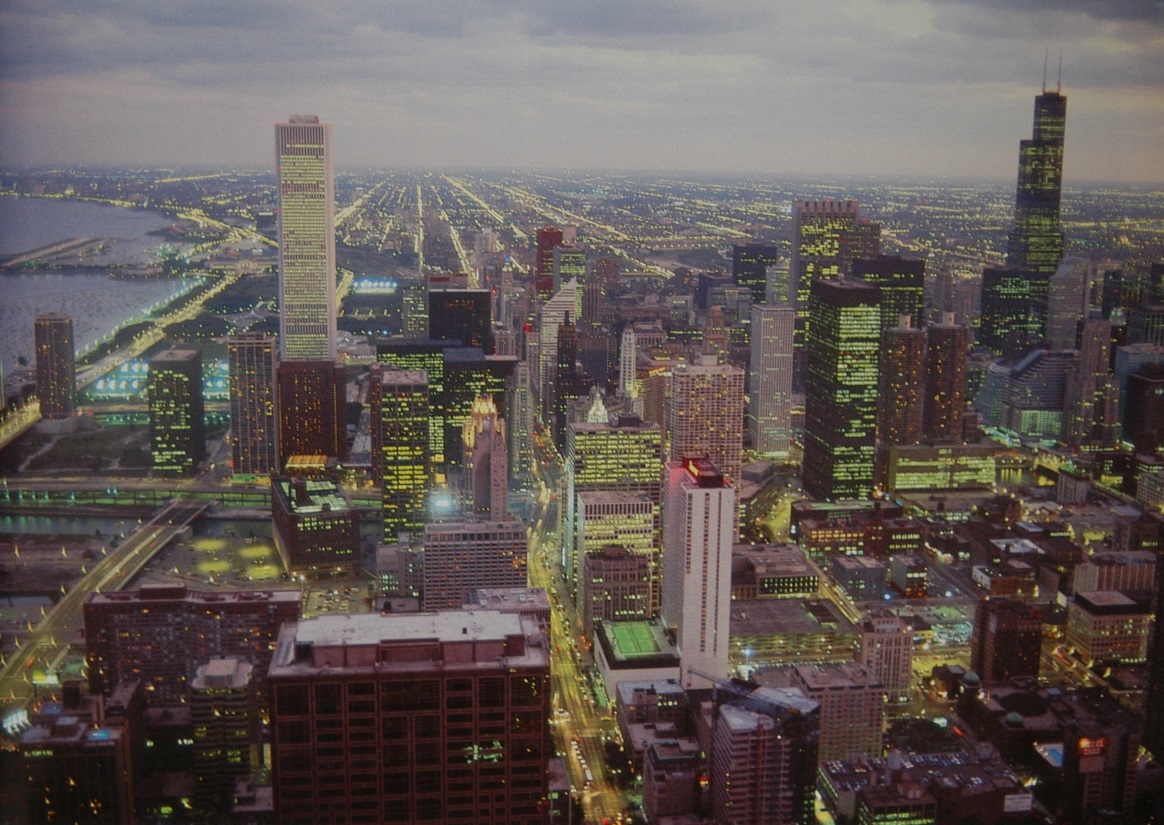 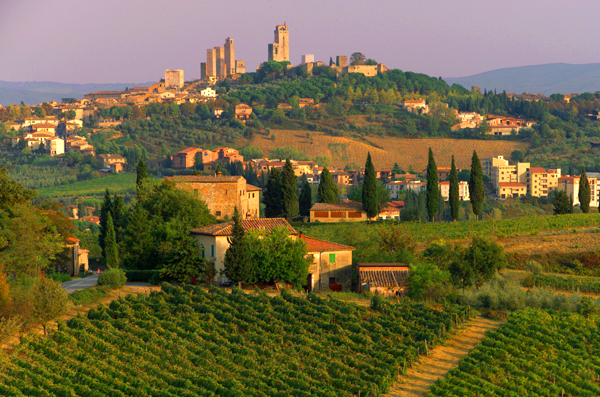 Existanciálně-fenomelogická teorie architektury-Martin Heidegger
Bytí a čas / Sein und Zeit, 1927
Stavět, bydlet, myslet / Bauen, wohnen, denken, 1951
Básnicky bydlí člověk / Dichterisch wohnet der Mensch, 1954
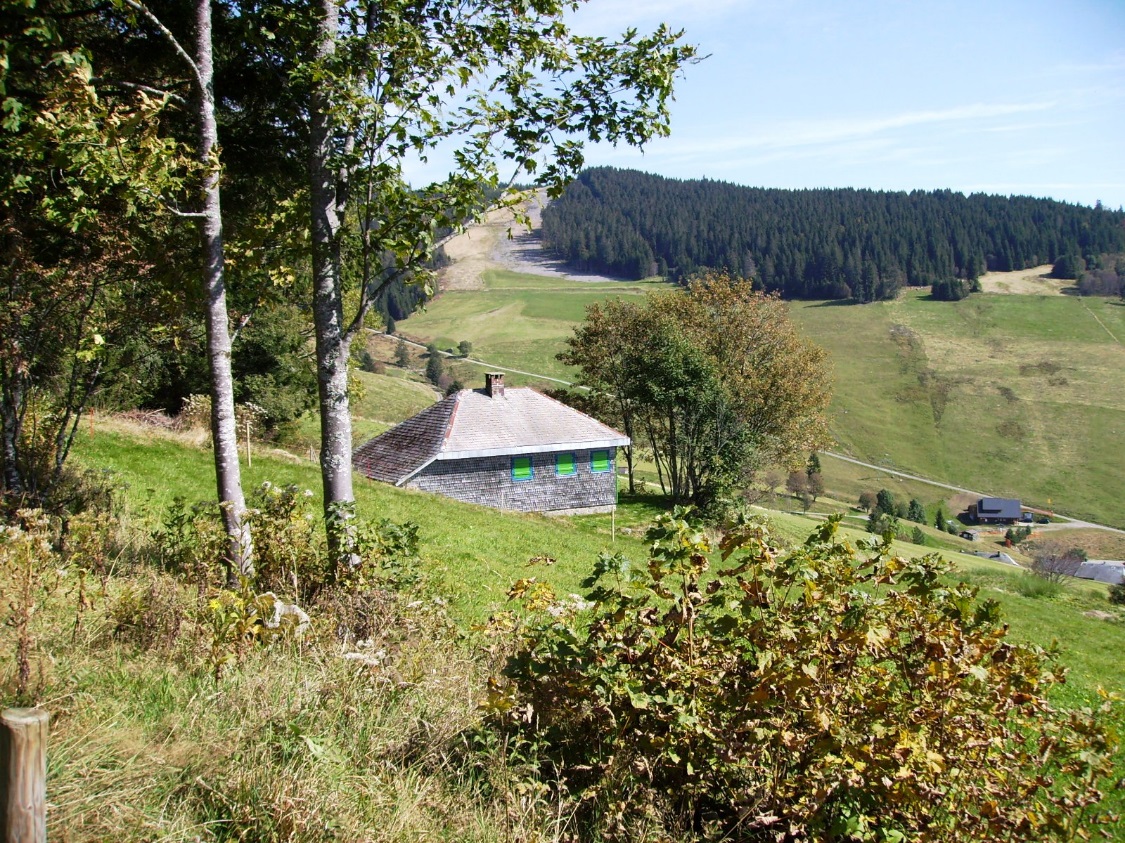 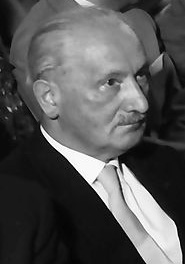 Heideggerova chata
v Todtnaubergu
ve Schwarzwaldu
Heideggerova teorie bydlení
Stavět, bydlet, myslet. V germánských jazycích etymologická příbuznost pojmů stavět, bydlet a být. Pro celou trojici významů je základním pojmem bydlení. Poukazuje ke způsobu bytí, v němž jde o obezřetný a ochraňu-jící postoj. Hlavním rysem bydlení je ochrana a péče, díky které mohou věci bytostně existovat.
 „Pln zásluh, leč přece básnicky bydlí / člověk na této zemi.“ (Friedrich Hölderlin)
	Básnicky bydlí člověk – zdánlivá nespojitost bydlení a básnění jakožto praktické činnosti a jejího opaku: „Básníci přece skutečnost přehlížejí, místo, aby jednali, sní.“ A přece nachází společný základ bydlení a básnění, jímž je měření: „Básnění je opatření míry, opatření v silném smyslu slova, takové, kterým člověk teprve přejímá míru pro samotnou rozlohu základů svého bytí. Člověk bytuje jakožto smrtelný.“ 
	„Pořád, má milá! Zde zem / a nebe nad námi stojí.“ (zlomek z Hölderlina)
	„Neboť člověk bydlí tak, že prochází a proměňuje ono ,na zemi‘ a ,pod nebemˇ“
	Ideál „bydlet básnicky“ je pro moderního člověka asi nedosažitelný, přesto se mu chce přiblížit.
Součtveří (Geviert): protiklad odcizení a bezdomoví moderního člověka. Ten se staví do centra dění a vše poměřuje pragmatickou užitkovostí, a tím se uzavírá před smysluplnou vztahovostí světa. Součtveří je protikladem události, v prostoru spojuje čtyři dimenze: nebe a zemi, smrtelné a božské, a tím umožňuje bydlení. Nebe znamená kosmos, střídání ročních období a dne a noci; země je tu, aby sloužila, nesla, dávala život; božské představují žehnající poslové božství a lidé jsou nazýváni smrtelníky, protože mohou zemřít díky své schopnosti dosáhnout smrti jakožto smrti. Člověk, který bydlí, je člověk otevřený těmto základním dimenzím bytí.
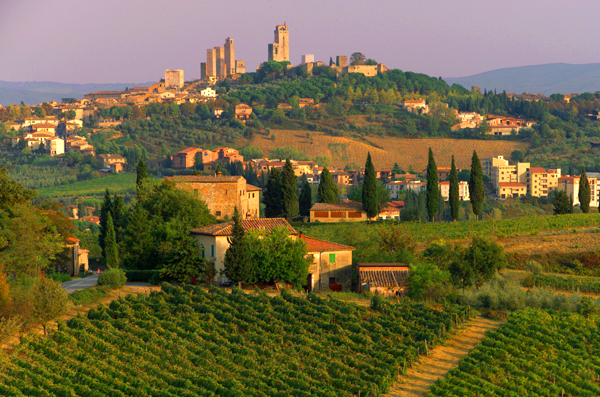 Christian Norberg-Schulz Genius loci. K fenomenologii architektury
Krajina a architektura
romantická
kosmická
klasická
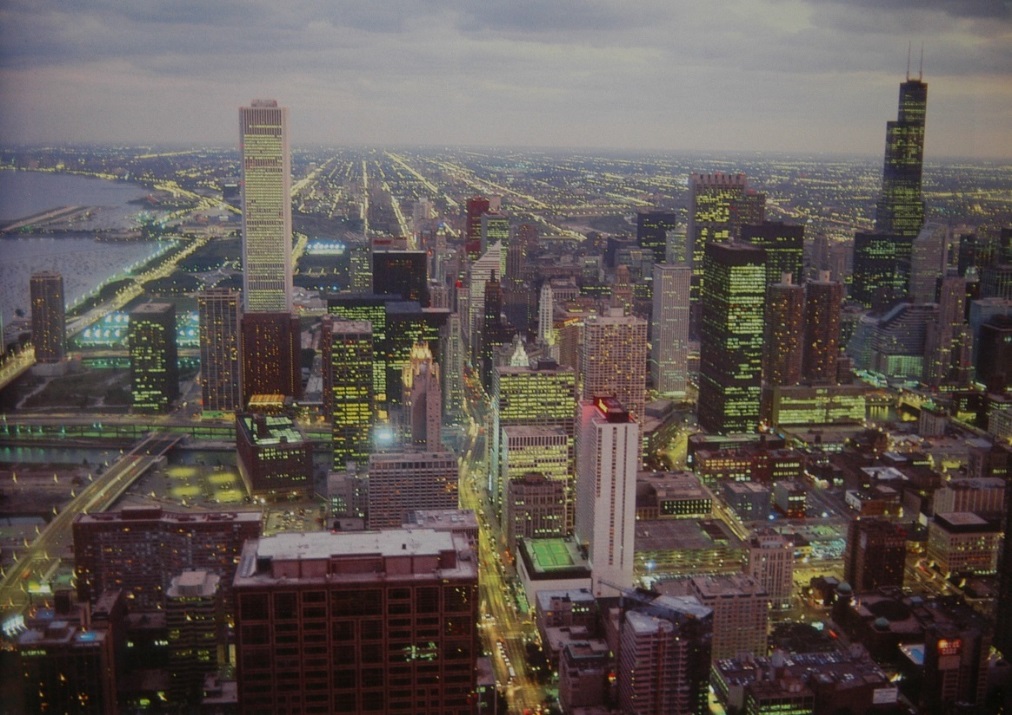